Διάλεξη 4
Οδυσσέας Μανωλιαδης
Ασκηση
Η ΧΗΜΙΚΑ Α.Ε. είναι μια μικρή εταιρεία παραγωγής χημικών προϊόντων με έδρα το Βόλο, η οποία κατασκευάζει το προϊόν Π, έχοντας δυναμικότητα παραγωγής 15.000 μονάδες ετησίως. Η παραγωγή του προϊόντος γίνεται στις εγκαταστάσεις της εταιρείας με χρήση τριών υλικών Α, Β και Δ που η ΧΗΜΙΚΑ Α.Ε. παραλαμβάνει από προμηθευτές και συγκεκριμένα τις εταιρείες ΑΛΦΑ, ΒΗΤΑ και ΔΕΛΤΑ. Για την παραγωγή μιας μονάδας προϊόντος Π απαιτούνται 2 μονάδες του υλικού Α, 1 μονάδα Β και 2 μονάδες Δ. 
Η ΑΛΦΑ προμηθεύει τη ΧΗΜΙΚΑ Α.Ε. με οποιονδήποτε αριθμό υλικού Α ζητηθεί, με κόστος 5€/μονάδα. Η ΒΗΤΑ προμηθεύει το υλικό Β, σε παρτίδες των 5.000 μονάδων, με κόστος 1.000€/ παρτίδα. Τέλος, η ΔΕΛΤΑ προμηθεύει το υλικό Δ σε παρτίδες των 10.000 μονάδων, με κόστος 4.000€/παρτίδα.
Η ΧΗΜΙΚΑ Α.Ε. είναι αναγκασμένη στο τέλος του έτους να αχρηστεύει τις ποσότητες των υλικών Β και Δ που δεν κατορθώνει να χρησιμοποιήσει. Η τιμή πώλησης του κάθε προϊόντος Π ανέρχεται σε 20€ για ύψος παραγωγής μέχρι 10.000 μονάδες. Οι επιπλέον των 10.000 μονάδες (και μέχρι τις 15.000) πωλούνται με τιμή 18€ η μία. Τα υπόλοιπα οικονομικά στοιχεία της εταιρείας συνοψίζονται στον παρακάτω πίνακα:
Να υπολογίσετε το Νεκρό Σημείο της παραγωγής της εταιρείας. Αν εντοπίσετε περισσότερα του ενός Νεκρά Σημεία να δικαιολογήσετε την ύπαρξή τους. Να σχεδιάσετε το Διάγραμμα Νεκρού Σημείου, για την ετήσια παραγωγή της εταιρείας για όλο το φάσμα παραγωγής. Ποιο είναι το ύψος παραγωγής το οποίο βελτιστοποιεί το κέρδος της εταιρείας
Το τελικό προϊόν, αποτελείται από τα υλικά Α, Β, Δ, τα οποία συμμετέχουν με τις παρακάτω αναγραφόμενες ποσότητες σε κάθε μονάδα προϊόντος Π:
Τελικό Προϊόν (Π)
(1 μον)
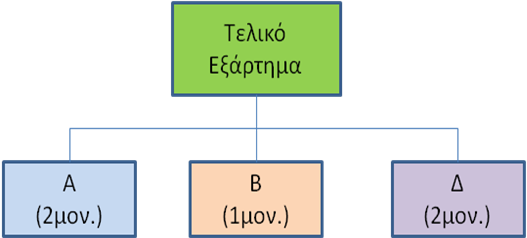 Η προμήθεια των υλικών Β και Δ σε παρτίδες, υπό την θεώρηση ότι η ποσότητες που δεν χρησιμοποιούνται στην παραγωγή καταστρέφονται, δημιουργεί προβλήματα στον προσδιορισμό των σταθερών και μεταβλητών στοιχείων κόστους. Έτσι, παρά το γεγονός ότι π.χ. το εξάρτημα Β αποτελεί άμεσο υλικό του τελικού προϊόντος είναι εσφαλμένος ο επιμερισμός του κόστους της παρτίδας στη μονάδα (5.000/1.000=5) και η χρήση αυτού ως μεταβλητό στοιχείο κόστους. Ο λόγος είναι ότι π.χ. για την περιοχή [0, 5.000] μον. ανεξαρτήτως της ποσότητας παραγωγής, το κόστος προμήθειας του εξαρτήματος Β είναι ίσο με το κόστος προμήθειας μιας παρτίδας 5.000μονάδων (όσα εξ αυτών περισσέψουν καταστρέφονται) και όχι (5.000/1.000)*Q. Συνεπώς για τη συγκεκριμένη περιοχή το κόστος προμήθειας Β λαμβάνεται υπόψη ως σταθερό και όχι ως μεταβλητό στοιχείο κόστους.
Με το σκεπτικό αυτό η άσκηση θα πρέπει να αντιμετωπιστεί με κατάλληλη διάκριση και ανάλυση περιοχών παραγωγής:
[0,5000]μον.: το επιβάλει η προμήθεια του Β σε παρτίδες των 5.000μον.
[5.001, 10.000]μον.: το επιβάλει η προμήθεια του Β σε παρτίδες των 5.000μον. και του Δ σε παρτίδες των 10.000μον.
[10.001, 15.000]μον: για τους παραπάνω λόγους καθώς και από την διαφοροποίηση τιμής πώλησης.
Περιοχή [0,5.000]
Αναλυση
Παρατηρούμε ότι τα Γενικά Έξοδα Παραγωγής δεν παραμένουν σταθερά με την αύξηση της ποσότητας παραγωγής.
Με τη θεώρηση ότι δεν μεταβάλλονται οι συντελεστές παραγωγής και ότι το συγκεκριμένο στοιχείο κόστους έχει γραμμική συμπεριφορά σε σχέση με την παραγόμενη ποσότητα τότε: 
Γενικά έξοδα παραγωγής:
Cπ*10.000 + FCπ­= 25.000
Cπ*15.000 + FCπ­= 35.000
Από την επίλυση των εξισώσεων προκύπτει Cπ=2€/μον και FCπ­= 5.000€
Τιμή πώλησης: 20€/μον.
Συνολικά έσοδα = Σταθερό Κόστος + Μεταβλητό Κόστος 
20*Q = 25.000 + 15Q  Q= 5.000μον. (ΑΠΟΔΕΚΤΟ)
Περιοχή [5.001,10.000] Τιμή πώλησης: 20€/μον. Συνολικά έσοδα = Σταθερό Κόστος + Μεταβλητό Κόστος 20*Q = 30.000 + 15Q  Q= 6.000μον. (ΑΠΟΔΕΚΤΟ)
Περιοχή [10.001,15.000]Τιμή πώλησης: 18€/μον.Συνολικά έσοδα = Σταθερό Κόστος + Μεταβλητό Κόστος 20*10.000 + 18*(Q-10.000)= 35.000 + 15Q  Q= 5.000μον. (MH ΑΠΟΔΕΚΤΟ)
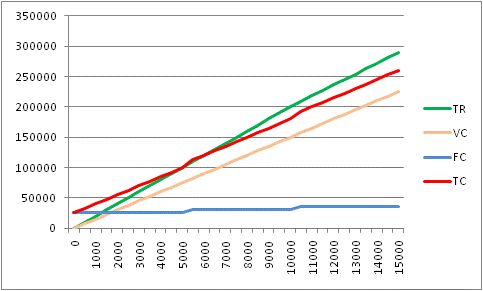